Хелицеровые, общая характеристика. Клещи
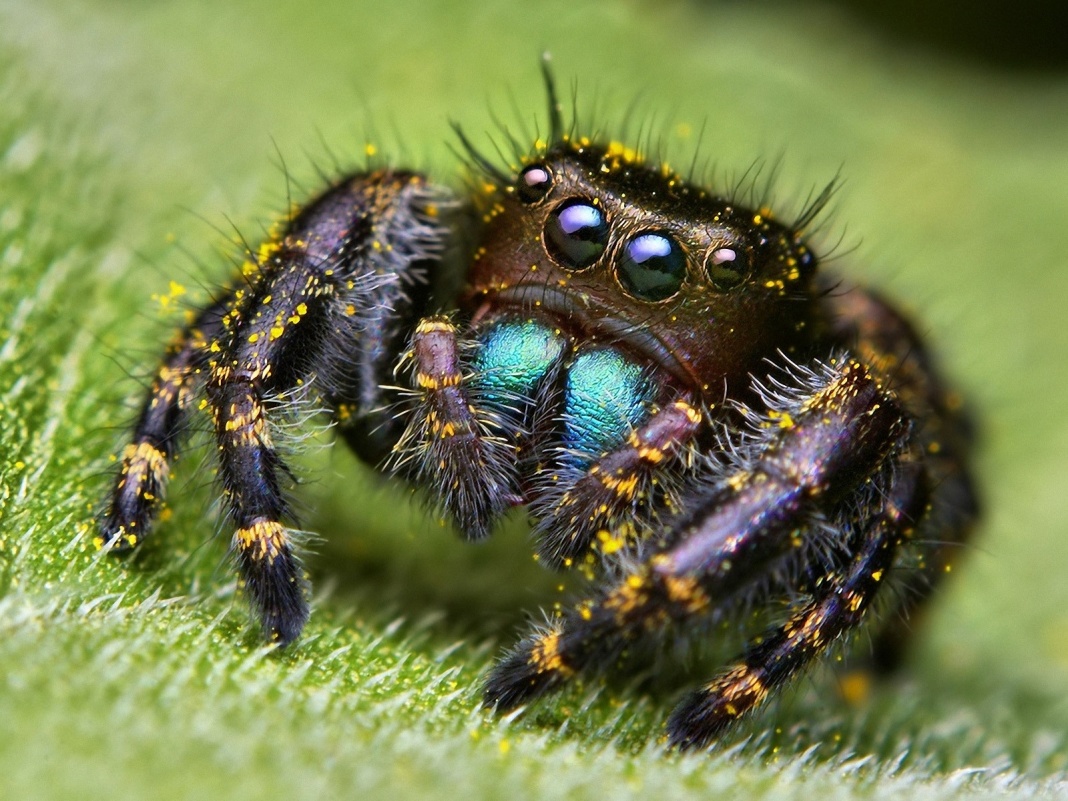 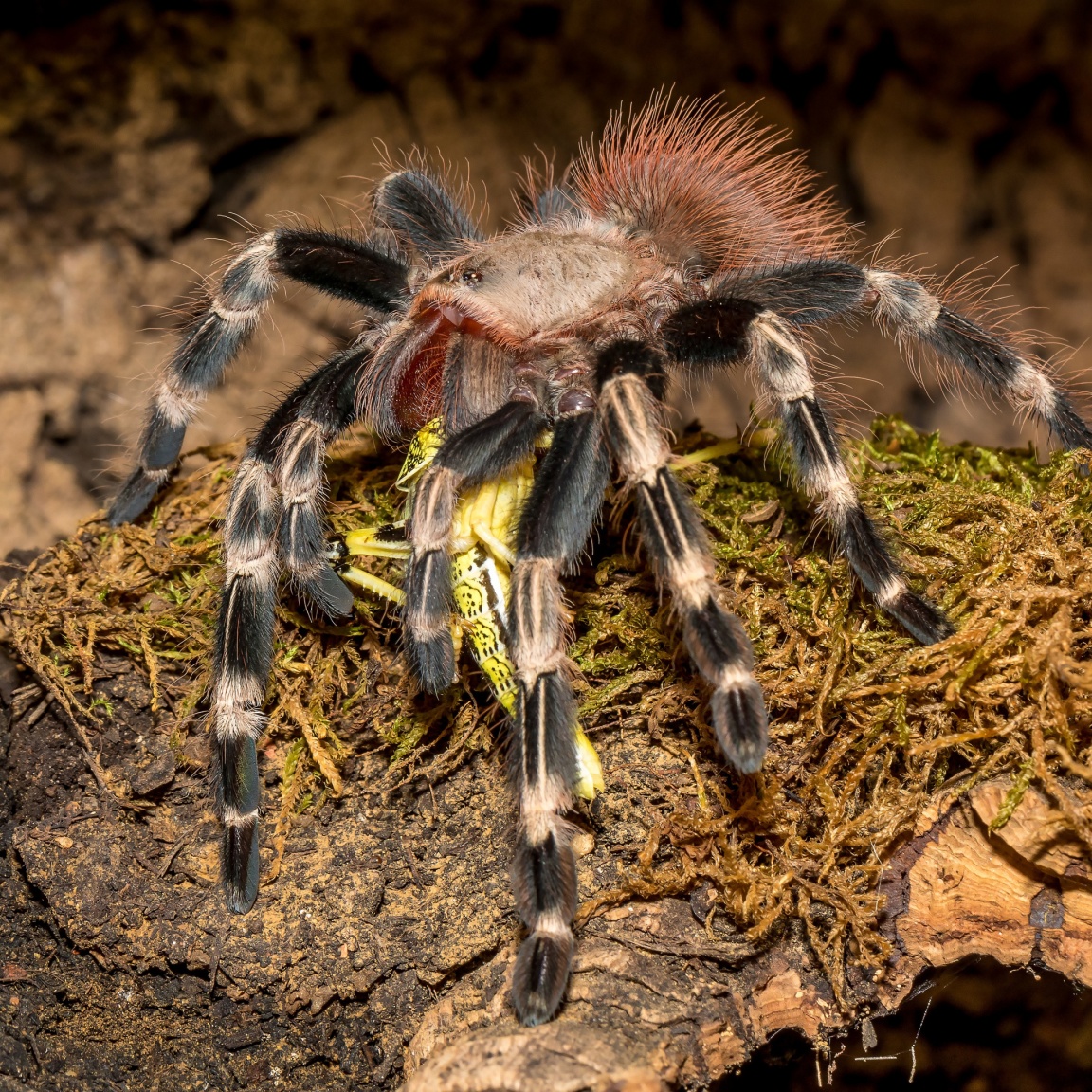 К группе хелицеровых, насчитывающей примерно 70 000 ныне живущих видов, относятся пауки, скорпионы, сенокосцы, клещи и мечехвосты, а также морские пауки и вымершие морские скорпионы.
Большинство современных хелицеровых ведет наземный образ жизни. Это один из двух главных таксонов наземных членистоногих. 
Исходно членистоногие были водными животными, давшими начало двум четко разграниченным эволюционным линиям — Chelicerata и Mandibulata.
Хелицеровые включают в себя сухопутную группу Arachnida (пауки, клещи, скорпионы и др.), обитающих в море Xiphosura (мечехвосты) и многие ископаемые таксоны. Морские пауки Pycnogonida или «состоящие из одних ног»,  хоть по названию пауки (из-за отдаленного сходства) объединяются в одну группу только из-за наличия хелицер.
Тело хелицеровых разделено на две тагмы, головогрудь (цефалоторакс) и брюшко. Головогрудь, или просома, состоит из акрона и семи сегментов и несет шесть пар придатков. Она образуется у эмбриона путем слияния головы (несущей глаза и хелицеры) и груди (несущей педипальпы и ходильные конечности). Первый сегмент головогруди утрачивает придатки, у остальных членистоногих он несет антенны, у паукообразных антенн нет. 
Первая пара придатков — две хватательные хелицеры, расположенные, на втором сегменте головогруди. Каждая хелицера состоит из двух или трех члеников, причем два дистальных членика образуют клешню.
Вторая пара придатков — педипальпы, которые у представителей разных таксонов специализируются на выполнении самых разнообразных функций, чаще всего сенсорных
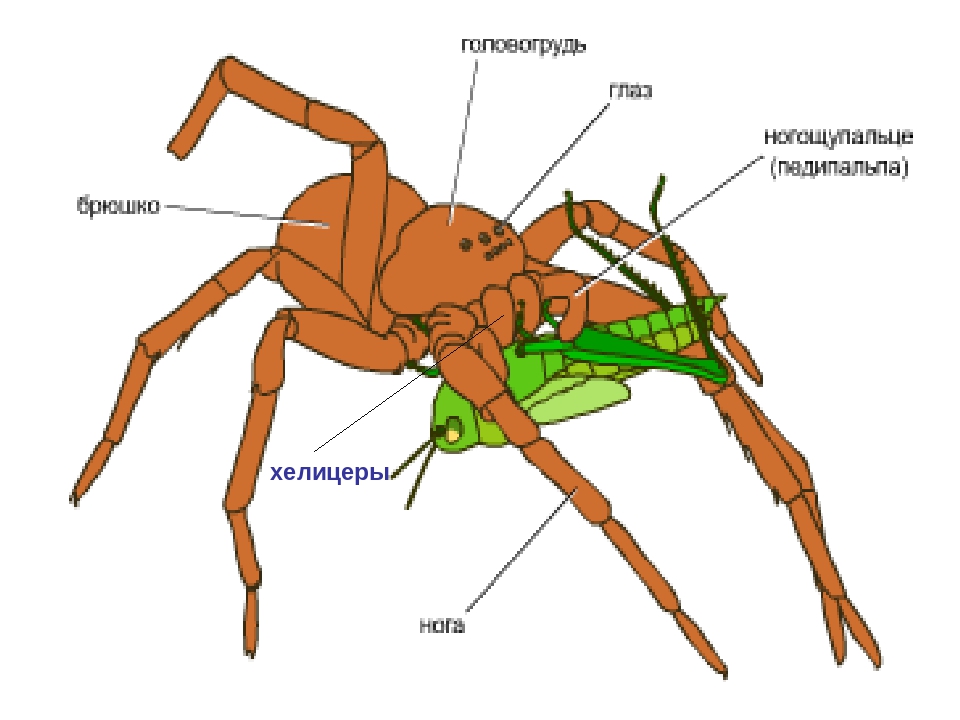 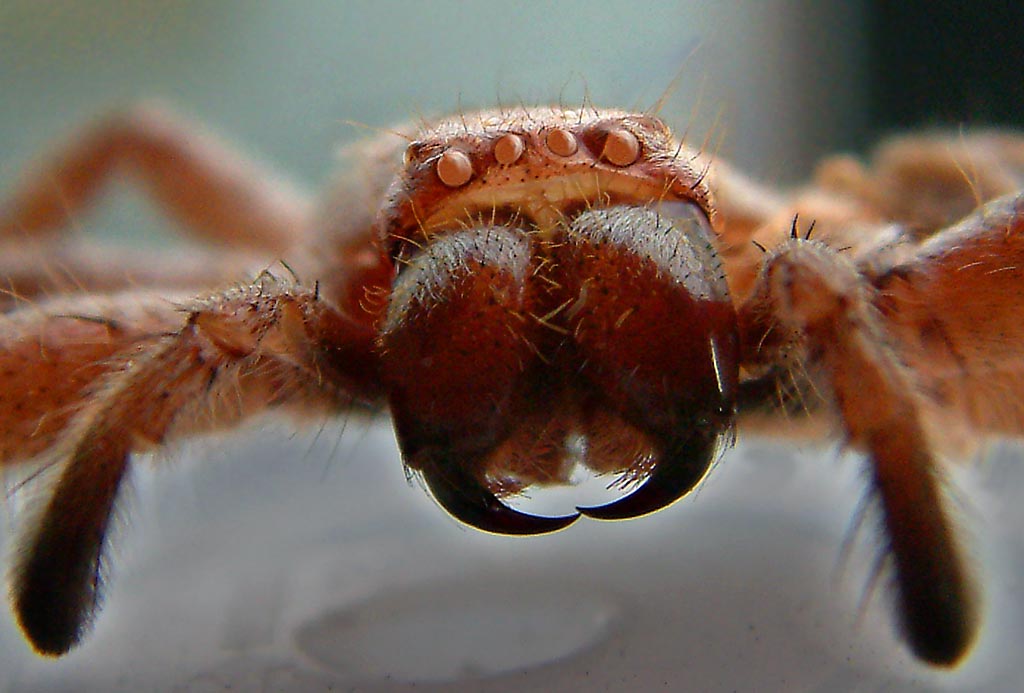 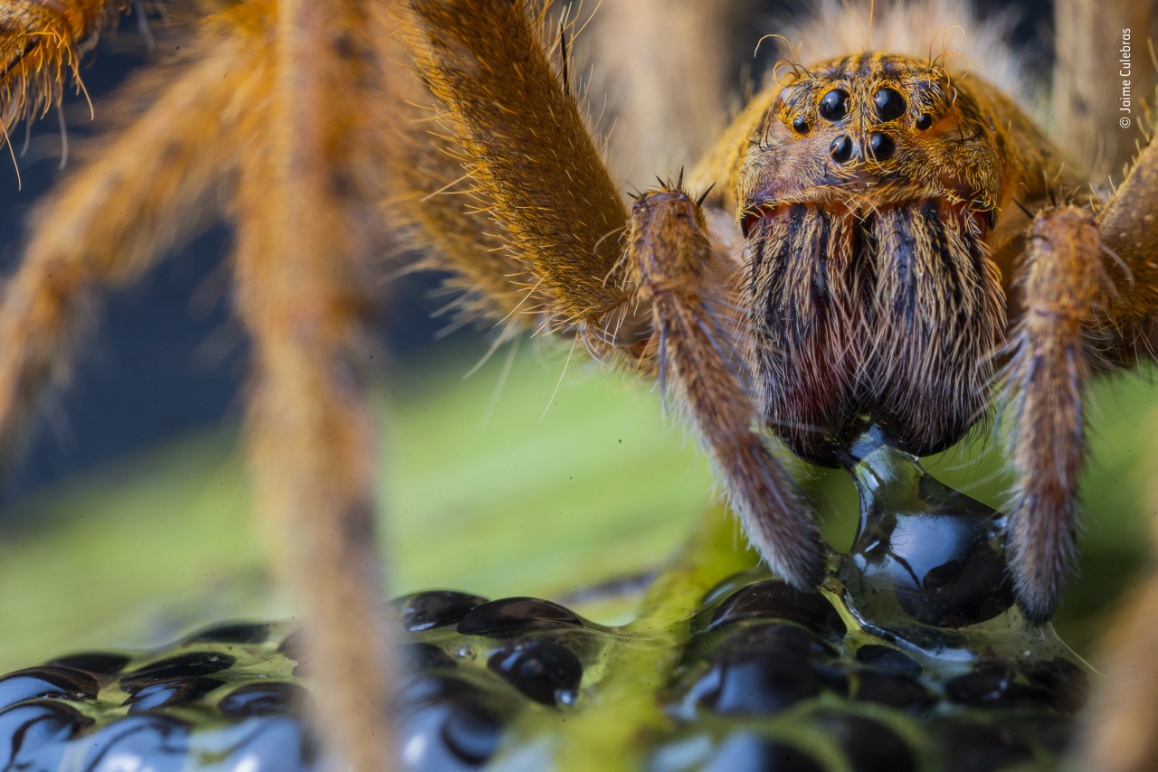 Остальные четыре пары придатков головогруди — это ходные ноги.
Исходно голова несет четыре простых  глазка (оцелли), устроенных по типу пигментного бокала и расположенных медиально. По бокам головогруди находятся два сложных латеральных глаза.
Остальные сегменты туловища образуют брюшко (абдомен, или опистосому), которое состоит из 12 или меньшего числа сегментов. Брюшные придатки, если они есть, изначально имеют вид пластинок и выполняют респираторную функцию. У более продвинутых хелицеровых сильно модифицированные придатки обычно несут лишь отдельные сегменты брюшка. У некоторых форм брюшные придатки отсутствуют полностью.
Исходно брюшко подразделяется на расположенное впереди переднебрюшие (мезосому), состоящее из семи сегментов, и следующее за ним заднебрюшие (метасому), в состав которого входят пять сегментов, а на конце имеется тельсон, или хвостовая игла.
Паукообразные представляют собой один из двух таксонов членистоногих, представители которого наиболее успешно освоили наземный образ жизни.
Большинство проблем, связанных с проживанием в негостеприимной наземной среде, были решены паукообразными и трахейнодышащими независимо.
Arachnida от существования в воде к жизни в наземных местах обитания потребовал от них фундаментальной морфологической и физиологической перестройки тела.
В первую очередь речь идет о сохранении влаги в организме, ибо для наземных организмов это становится самой важной задачей. Чтобы уменьшить потери воды, эпикутикула приобрела наружный восковой слой.
Жаберные книжки в процессе адаптации к воздушному дыханию у паукообразных преобразовались в легочные книжки. Позднее органами воздушного дыхания в обеих группах становятся трахеи. 
Удаление конечных продуктов азотистого обмена осуществляется по урикотелическому типу (конечным продуктом для выведения молочная кислота), а органами выделения становятся мальпигиевы сосуды.
Сегментарные придатки преобразовались в ходные ноги, специально приспособленные для передвижения по суше.
Появились специализированные сенсиллы, эффективно функционирующие в воздушной среде.
Представители разных таксонов независимо друг от друга приобрели ряд уникальных новых признаков, в частности способность производить шелк (пауки, псевдоскорпионы и некоторые клещи), ядовитые железы (скорпионы, пауки и псевдоскорпионы).
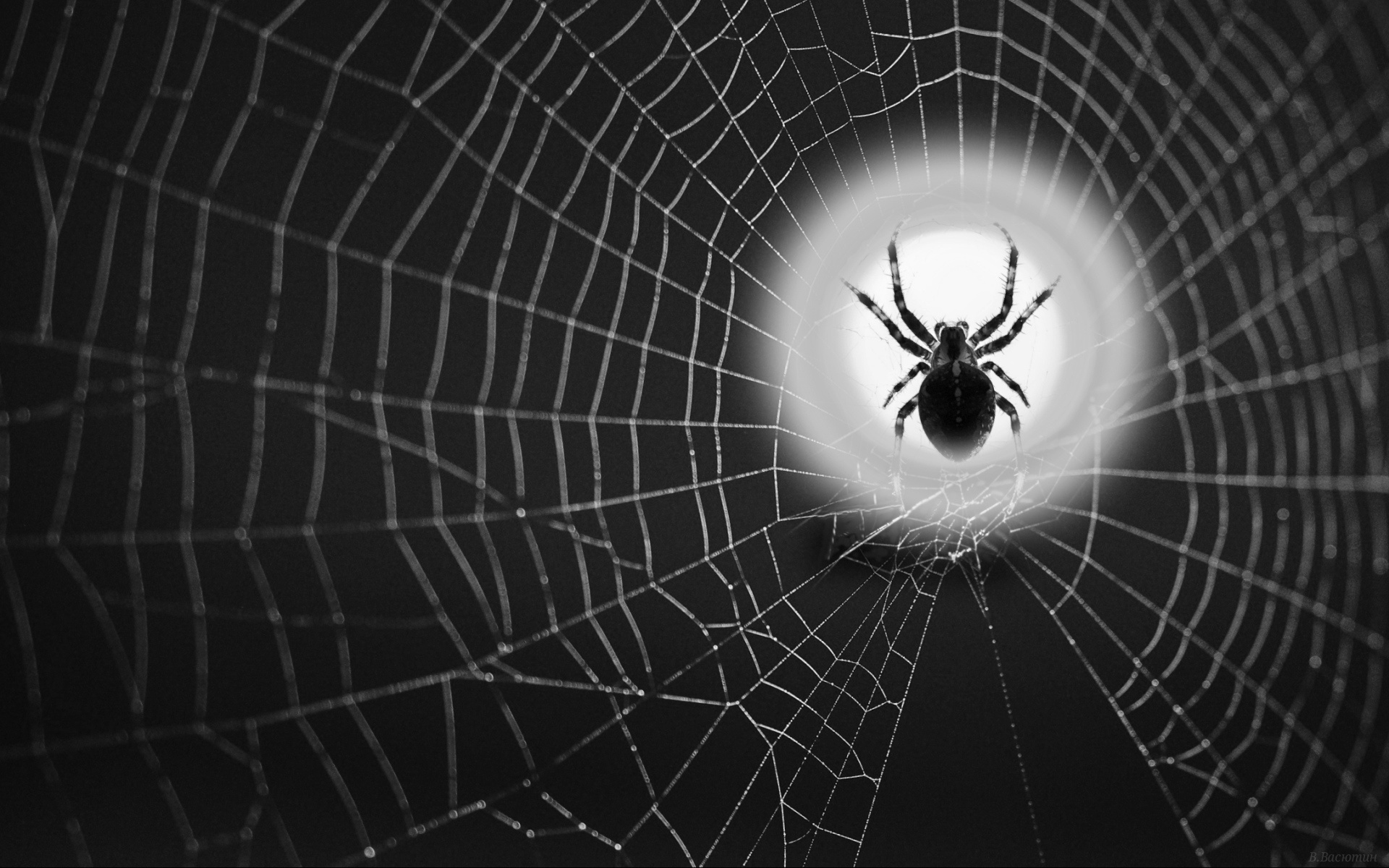 КЛЕЩИ (ACARI)
Чрезвычайно разнообразный таксон Acari насчитывает около 40000 известных видов клещей, оценки по разнообразию еще выше (это малоизученная группа), вплоть до 1 000 000 видов.
Хотя большая часть клещей ведет свободный образ жизни, многие виды паразитируют на человеке, домашних животных и злаковых культурах. Другие повреждают пищевые продукты в хранилищах. 
При всем выше перечисленном, свободноживущие клещи наиболее многочисленны и занимают все возможные среды. Клещи — это единственные паукообразные, в значительных количествах присутствующие в водных местах обитания.
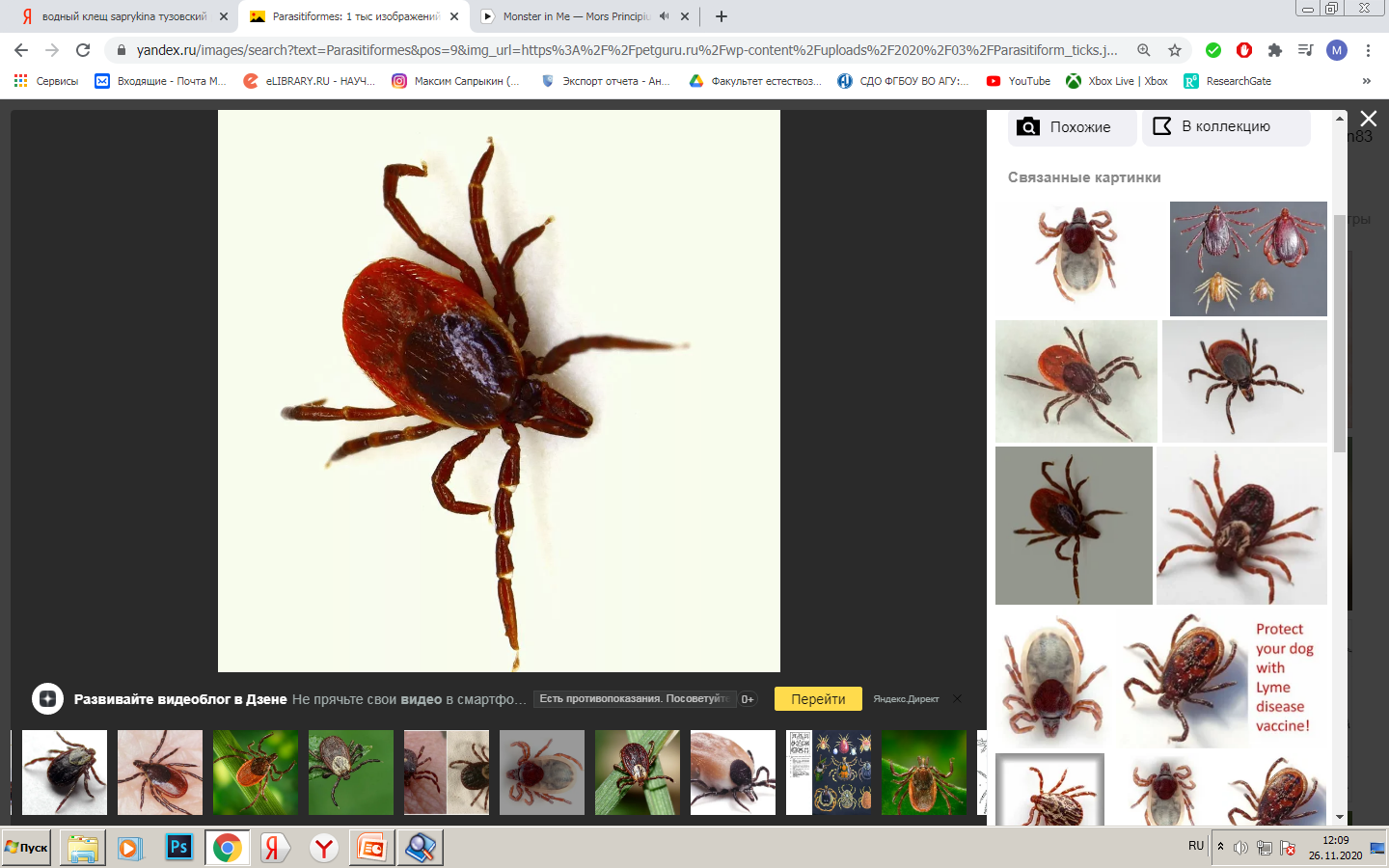 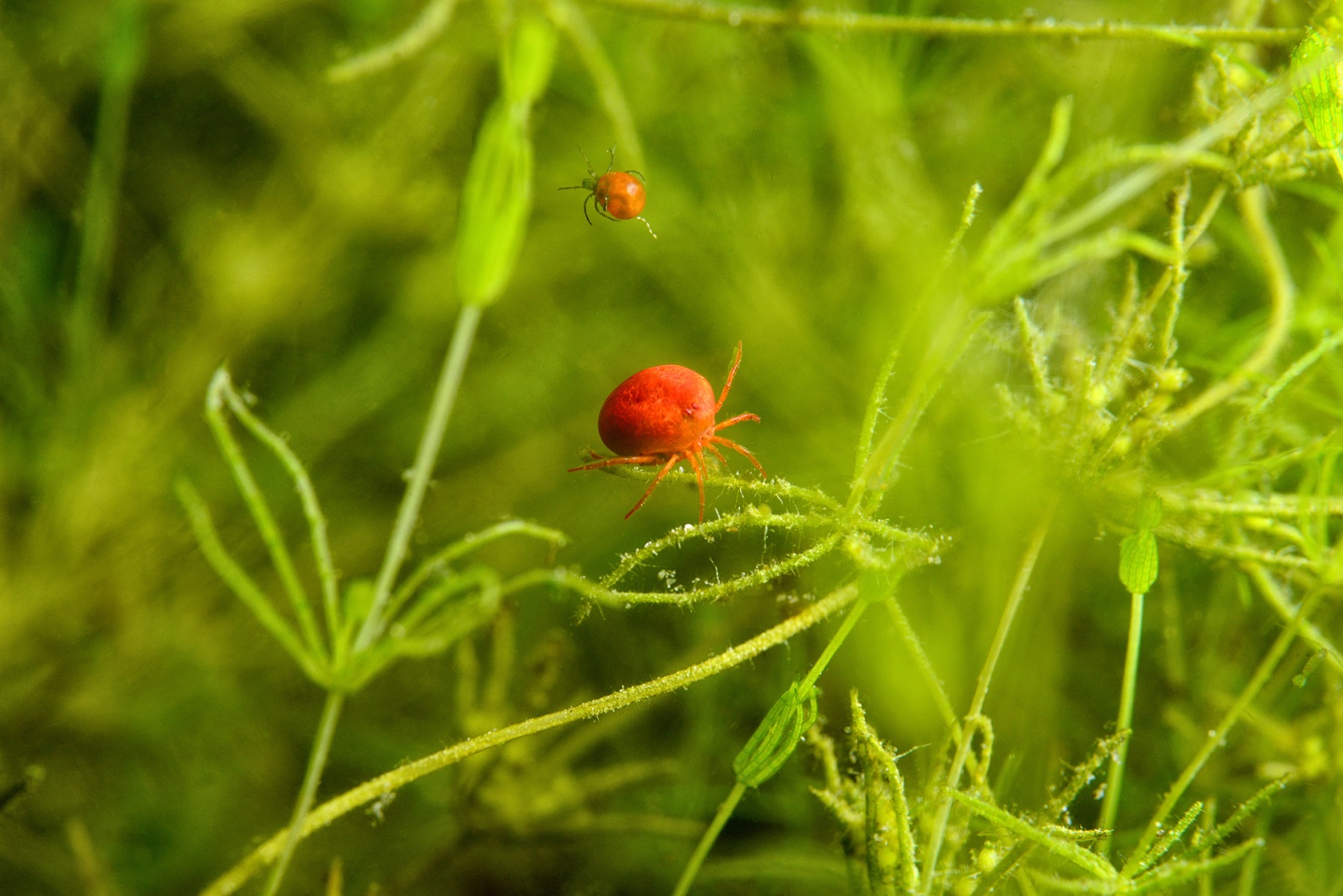 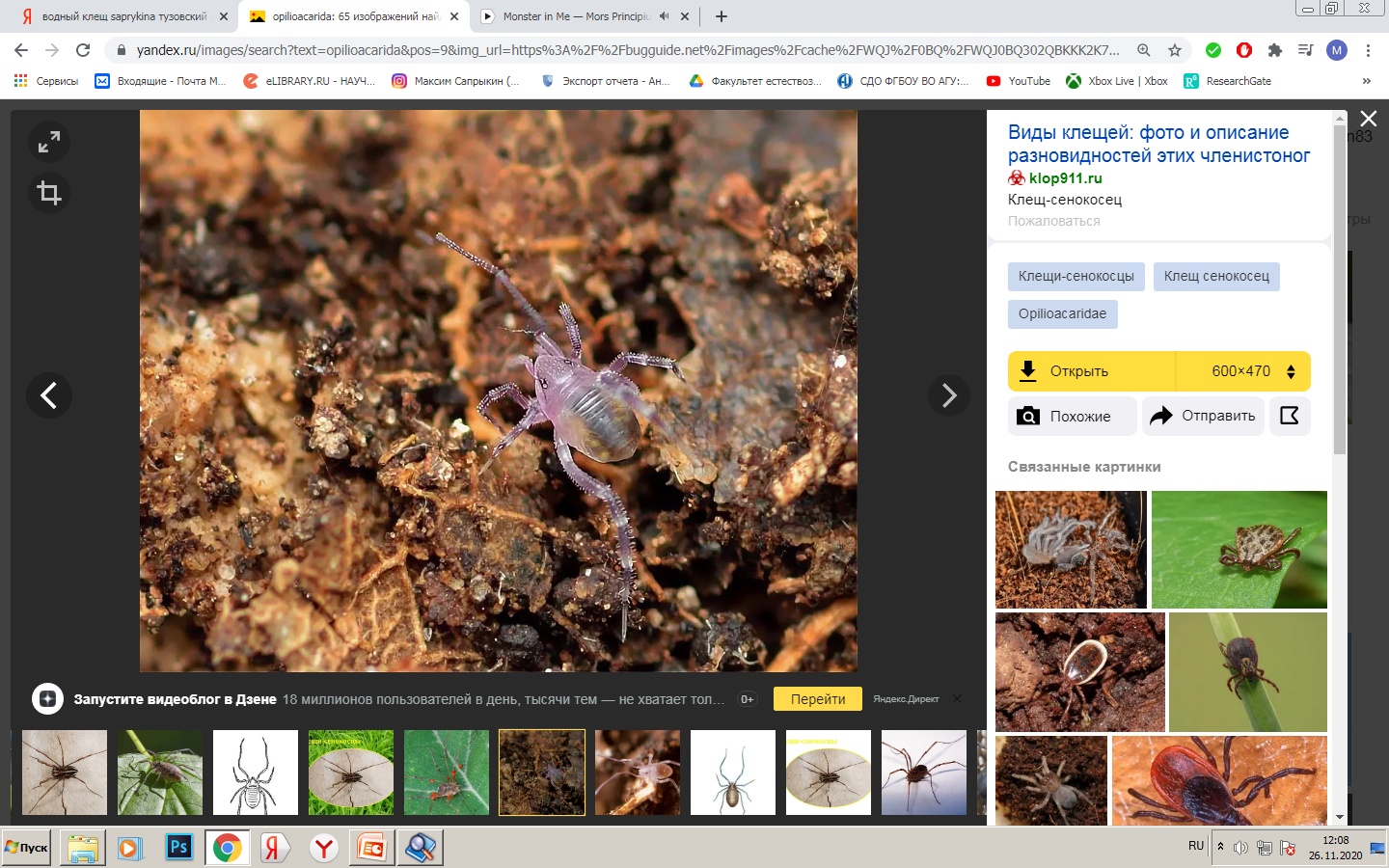 Acariformes
Акариформные клещи. Наиболее разнообразный таксон клещей, насчитывающий более 30000 видов. Непрямое развитие, Есть трихоботрии. включает таксоны Astigmata, Endeostigmata, Oribatida, Sarcoptiformes и Trombidiformes (Prostigmata) и др.
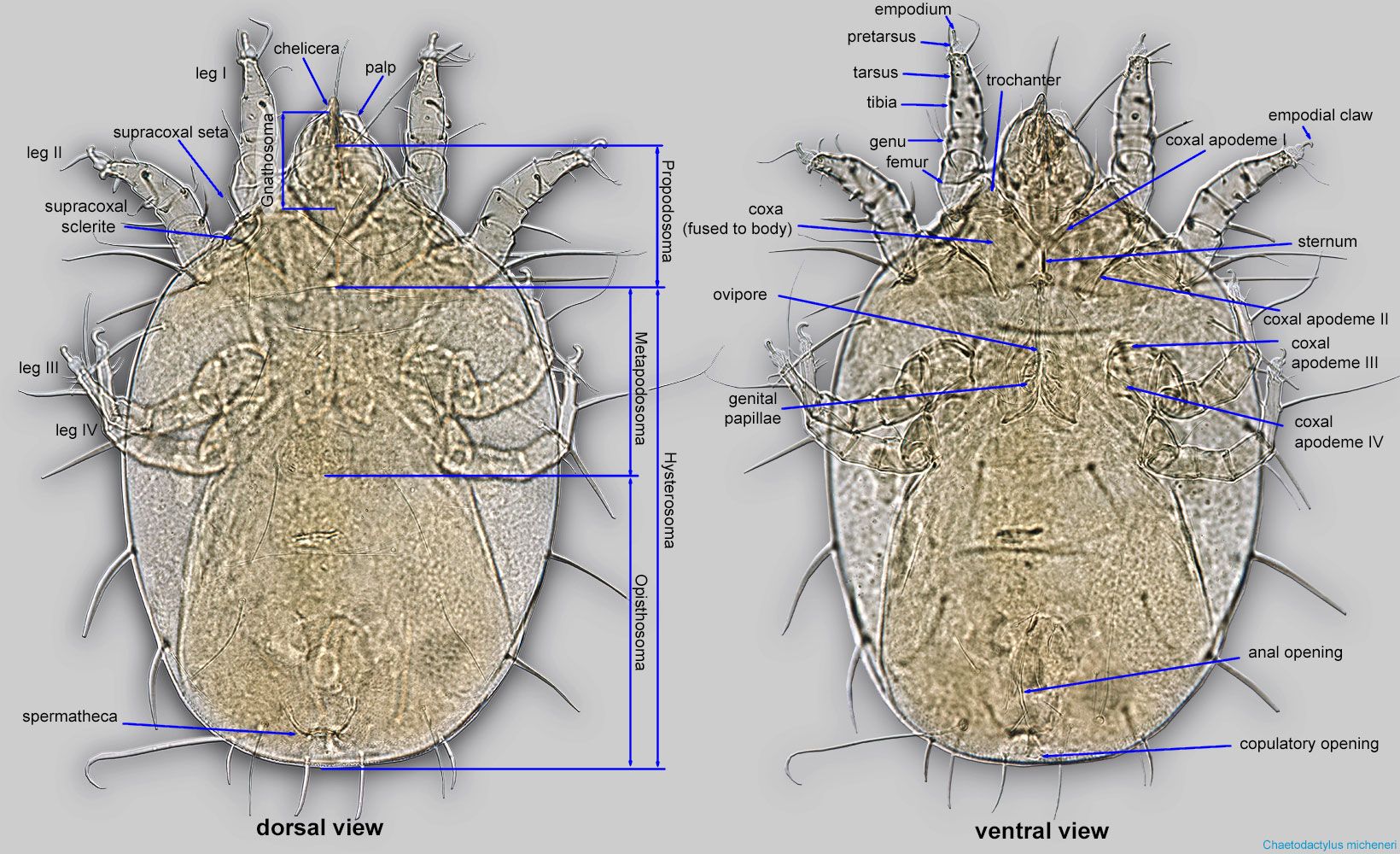 Opilioacaridа
Крупные, редко встречающиеся примитивные клещи с кожистыми покровами. Сегментированное брюшко. Трихоботрии отсутствуют. Напоминают сенокосцев. Живут в лесной подстилке и под камнями. Всеядные или хищные; поглощают твердую пищу. Питаются многоножками, сенокосцами, клещами, пыльцой.
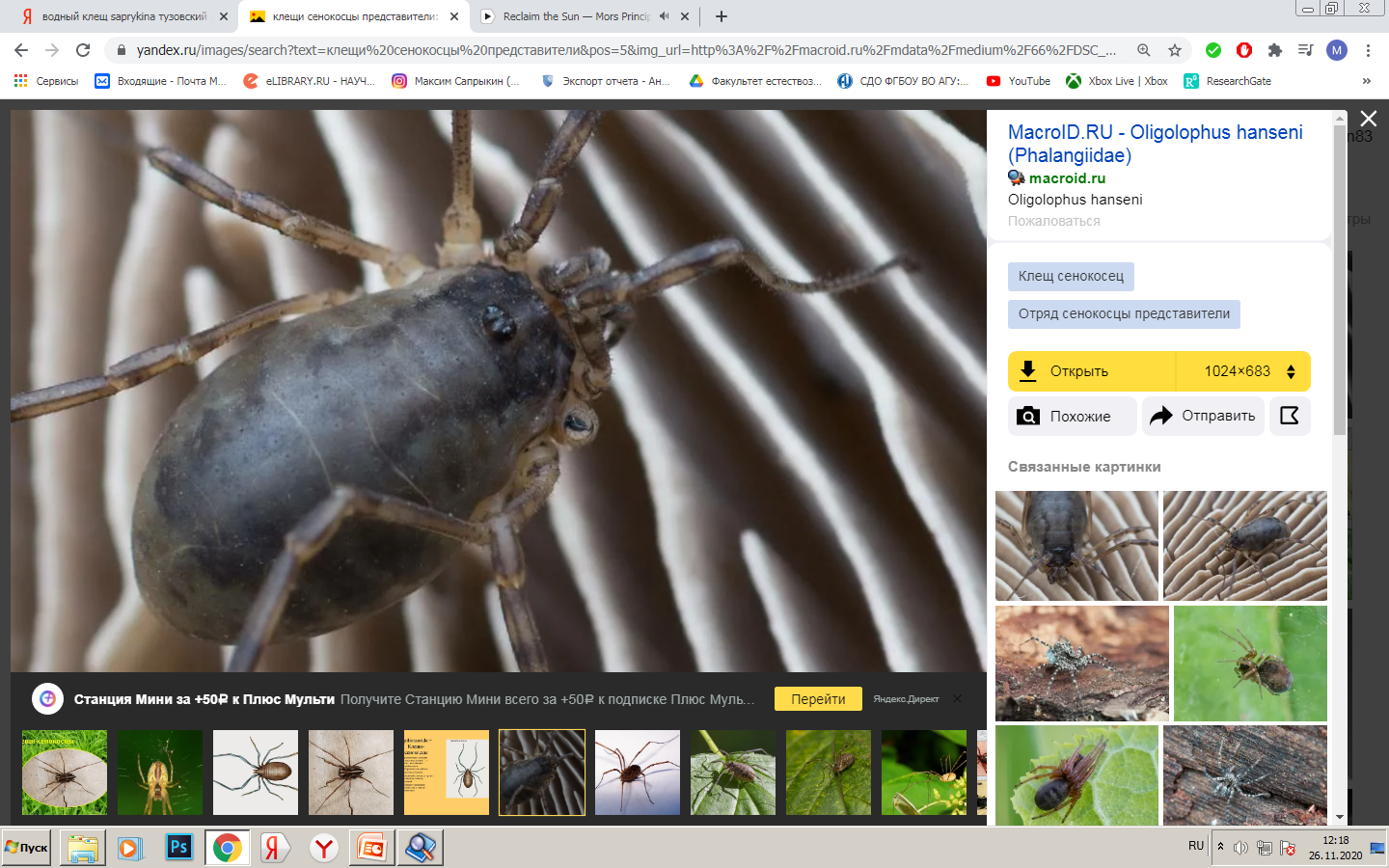 Parasitiformes
Иксодовые клещи и родственные им группы, всего около 75 семейств. Щетинки лишены актинохитина. Трихоботрии и коксы отсутствуют. Расположенное вентрально анальное отверстие закрыто склеротизованными пластинками, Гнатосому покрывает кутикулярное кольцо. Включает Mesostigmata, Holothyrida (крупные клещи с очень плотными покровами) и Ixodida (иксодовые клещи: крупные, питаются кровью на позвоночных животных)
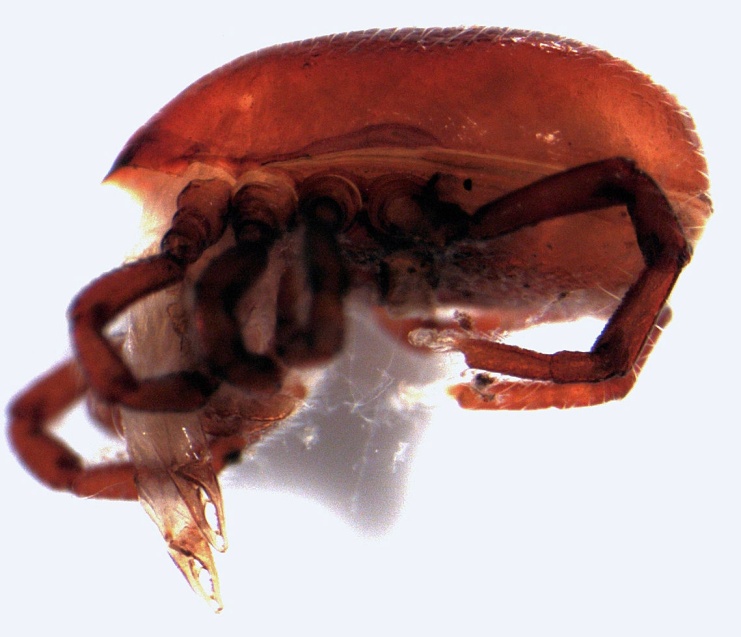 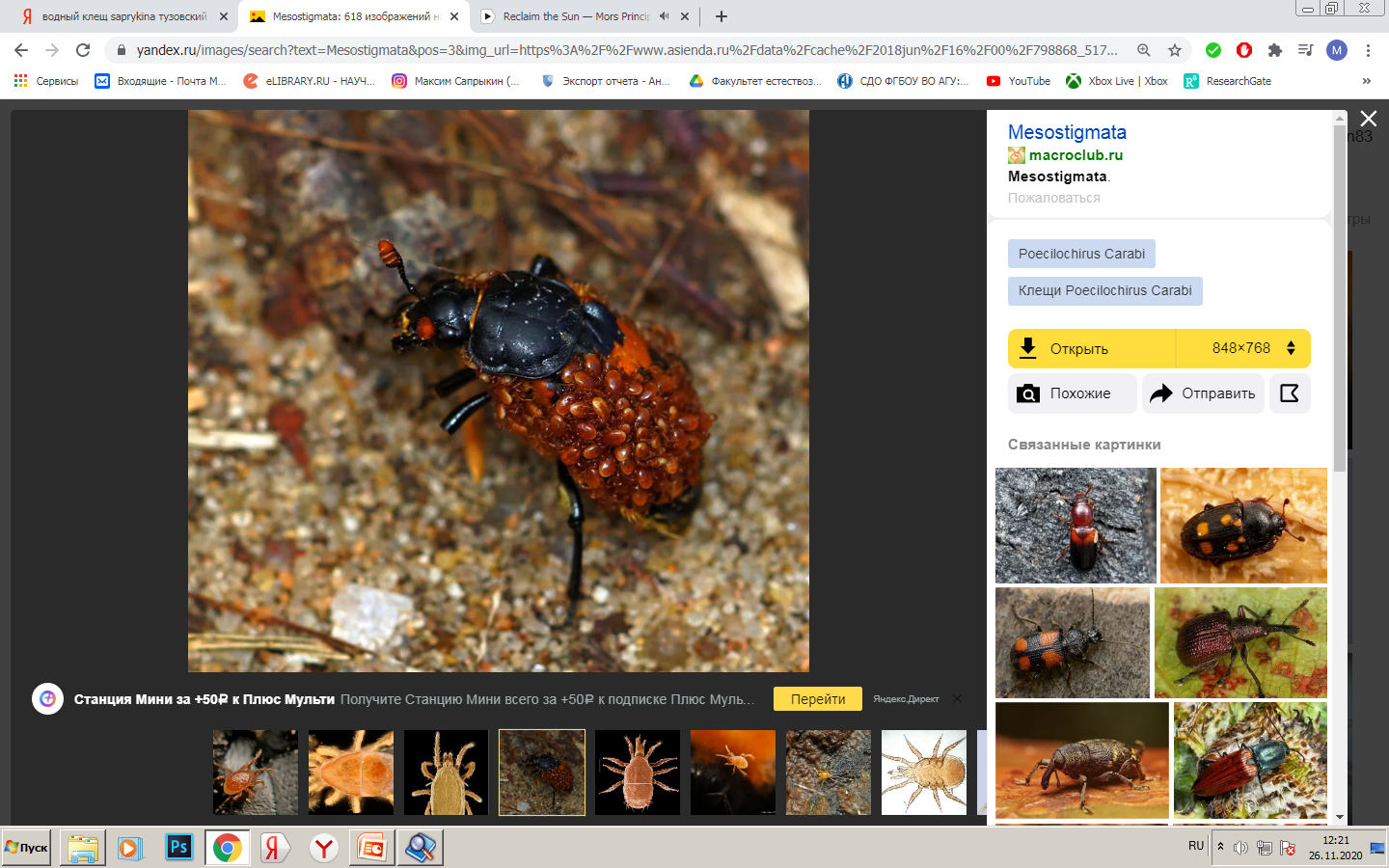 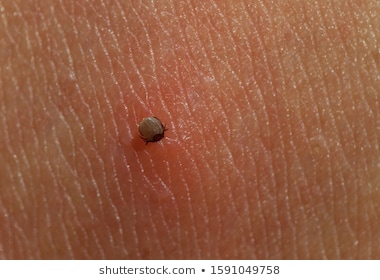 Будучи одними из самых маленьких паукообразных, клещи достигли большого эволюционного успеха, освоив многочисленные экологические ниши, пригодные для мелких членистоногих;
Некоторые клещи настолько мелки, что могут жить в трахеях медоносных пчел, под крыльями жуков, в перьях птиц, в легких улиток, в волосяных фолликулах и сальных железах человека. Некоторые хищные клещи живут в специализированных углублениях на листьях и в особых карманах растенияхозяина, откуда они выползают для нападения на добычу — насекомых. Самые крупные — это клещи, питающиеся кровью (гематофаги). Некоторые из них, насосавшись крови, могут достигать 3 см.
Одним из наиболее характерных признаков клещей является отсутствие у них типичных тагм или внешних проявлений сегментации. У большинства видов исчезает сегментация брюшка, и оно сливается с головогрудью. Вследствие этого положение придатков, глаз и полового отверстия — это единственные маркеры, по которым можно определить исходные границы отделов тела.
Тело клещей вторично разделено на два новых, присущих только этому таксону отдела — гнатосому и идиосом.
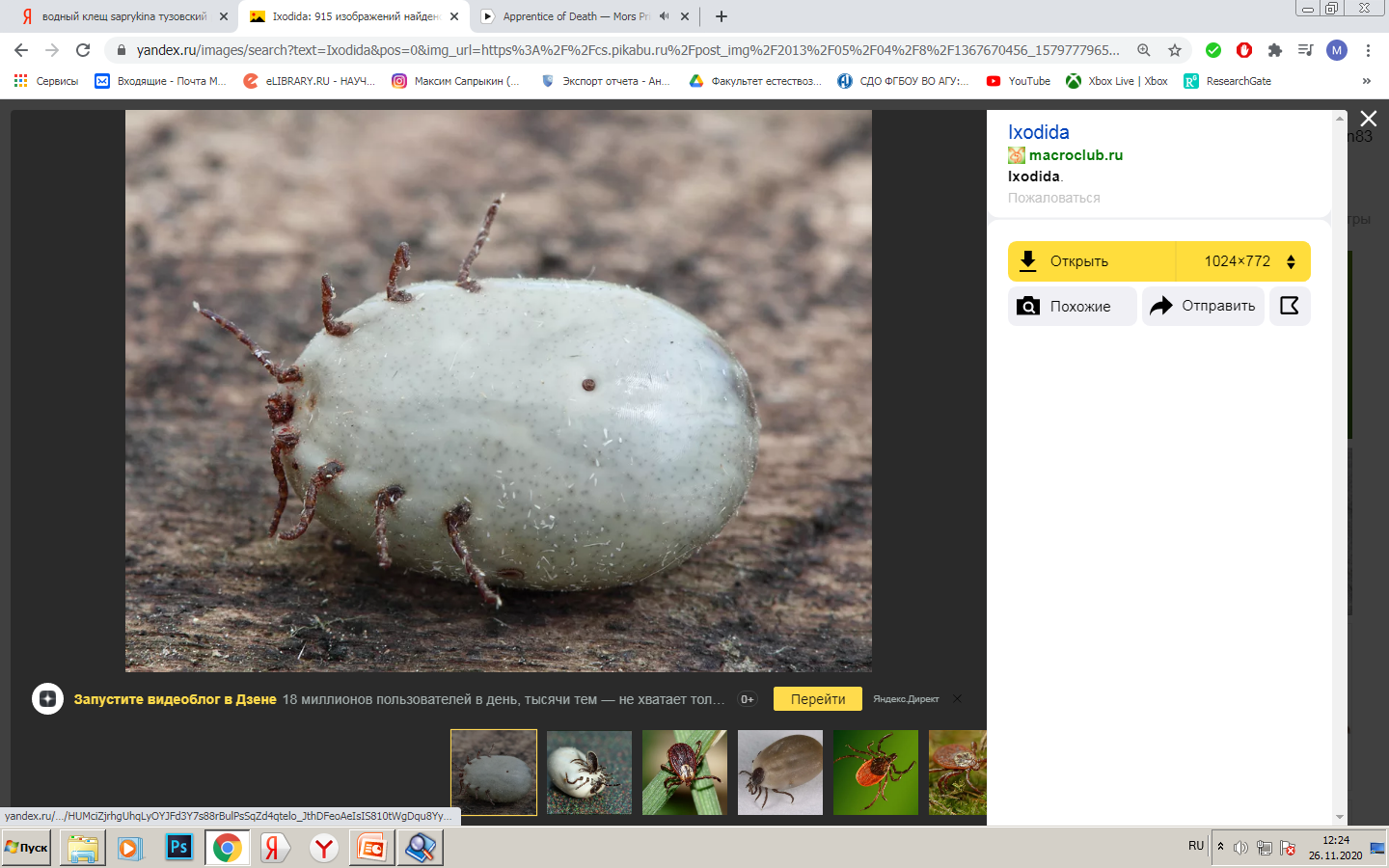 Расположенная сзади идиосома составляет большую часть тела и включает все брюшко и значительную часть головогруди.
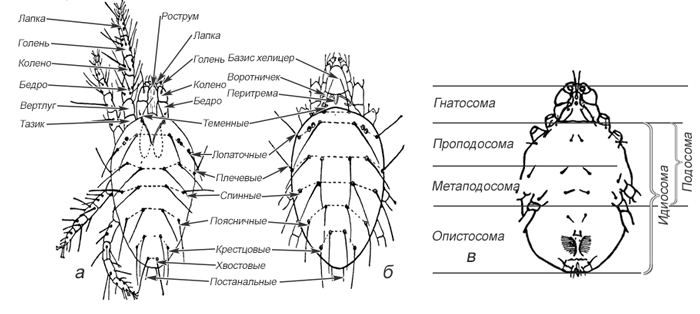 Гнатосома, или капитулум, представляет собой лишь самую переднюю часть головогруди. При этом капитулум , это не вся голова, а только включает хелицеры, коксы педипальп, преоральную полость и некоторые, самые передние участки экзоскелета.
Морфология этого отдела крайне разнообразна и в каждом конкретном случае соответствует типу питания, характерному для данного вида.
Строение хелицер и педипальп сильно варьирует в зависимости от их конкретных функций. Обычно и те, и другие состоят из двух-трех члеников и могут оканчиваться клешнями. 
Клещи демонстрируют удивительное разнообразие способов питания и специализации к разным пищевым объектам. Хотя некоторые из них питаются оформленными плотными пищевыми частицами, большинство поглощает жидкую пищу. Даже если клещ использует плотные частицы, он сначала путем внекишечного наружного пищеварения переводит их в жидкое состояние.
Клещи – гематофаги, прокалывают кожу хозяина с помощью сильно специализированных крючковидных хелицер, и питаются кровью. Покровы, особенно у самок, не очень склеротизованы и способны сильно растягиваться, когда клещ насосался крови.
Гнатосому составляет ротовой аппарат режуще-сосущего типа. Ротовые части собраны в хоботок, состоящий из хелицер (верхних челюстей), гипостома (нижней челюсти), пары пальп (щупалец) и основания хоботка. Хелицерами клещ разрезает кожу; гипостом — орган фиксации, он вооружен зубчиками, направленными назад; пальпы служат органом осязания.
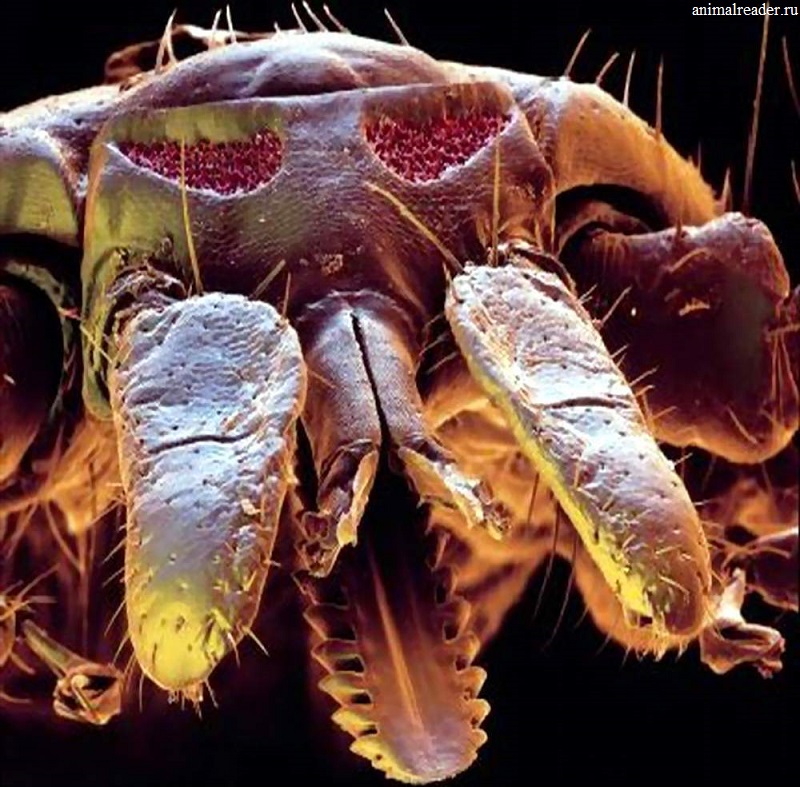 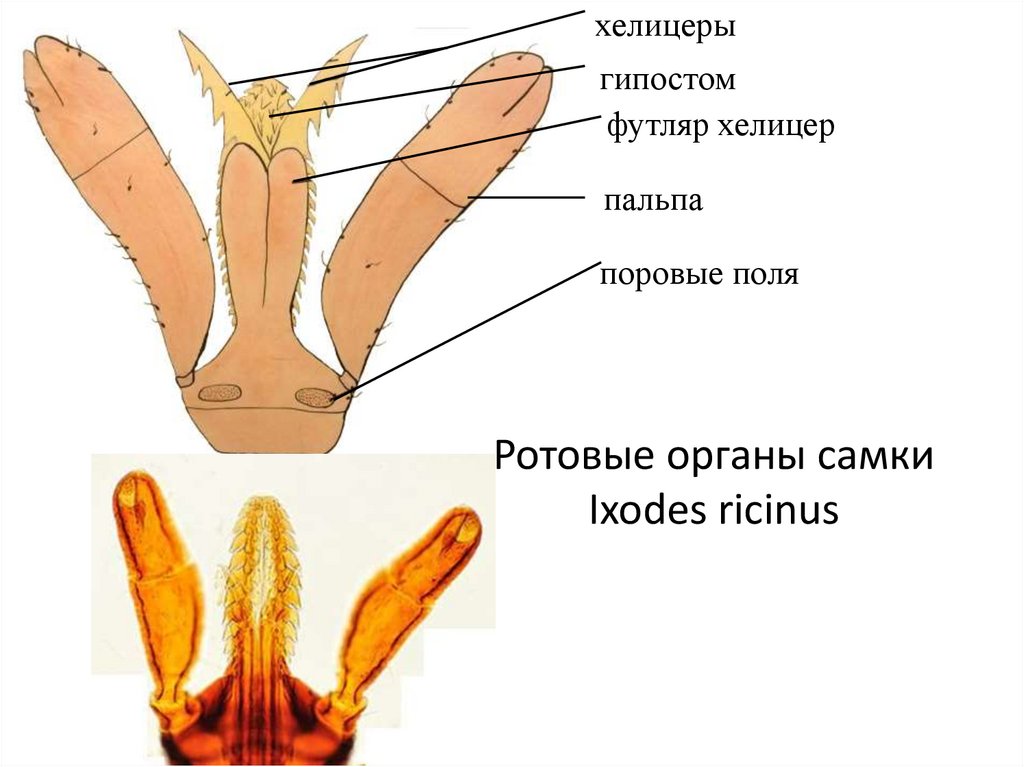 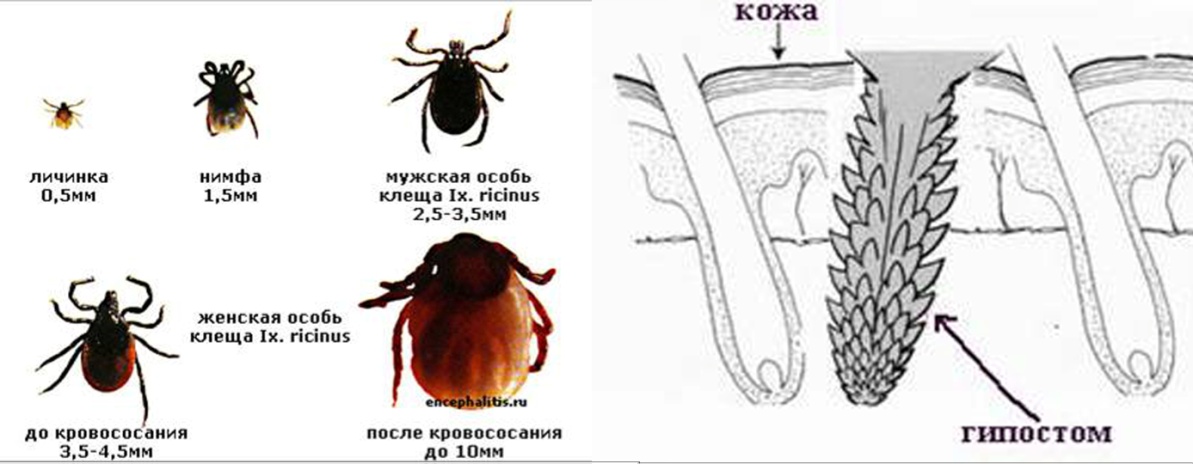 Брюшная поверхность тела несет склериты, размер, морфология и число которых варьируют в зависимости от таксономической принадлежности конкретного вида, рода. Половая пластинка расположена между конечностями последних двух пар и несет гонопор. Такое расположение является результатом вторичного смещения вперед брюшных сегментов.
Все части тела клещей несут щетинки. Форма последних варьирует от простых волосовидных до булавовидных и особых уплощенных. Многие щетинки выполняют сенсорную функцию.
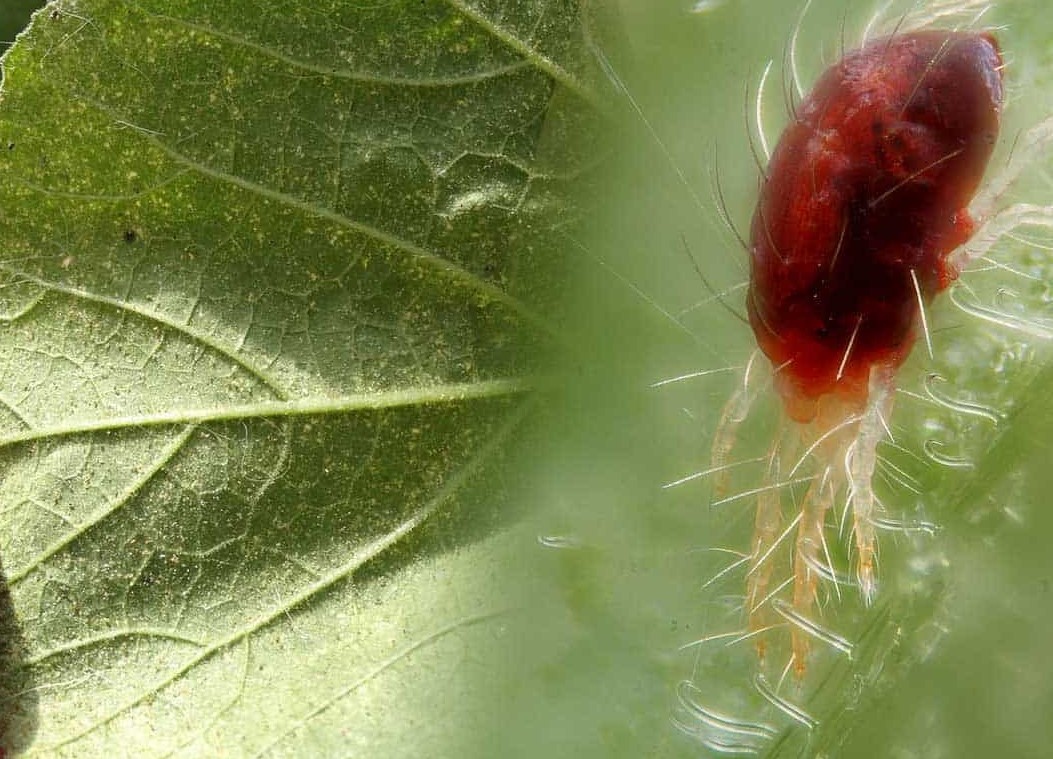 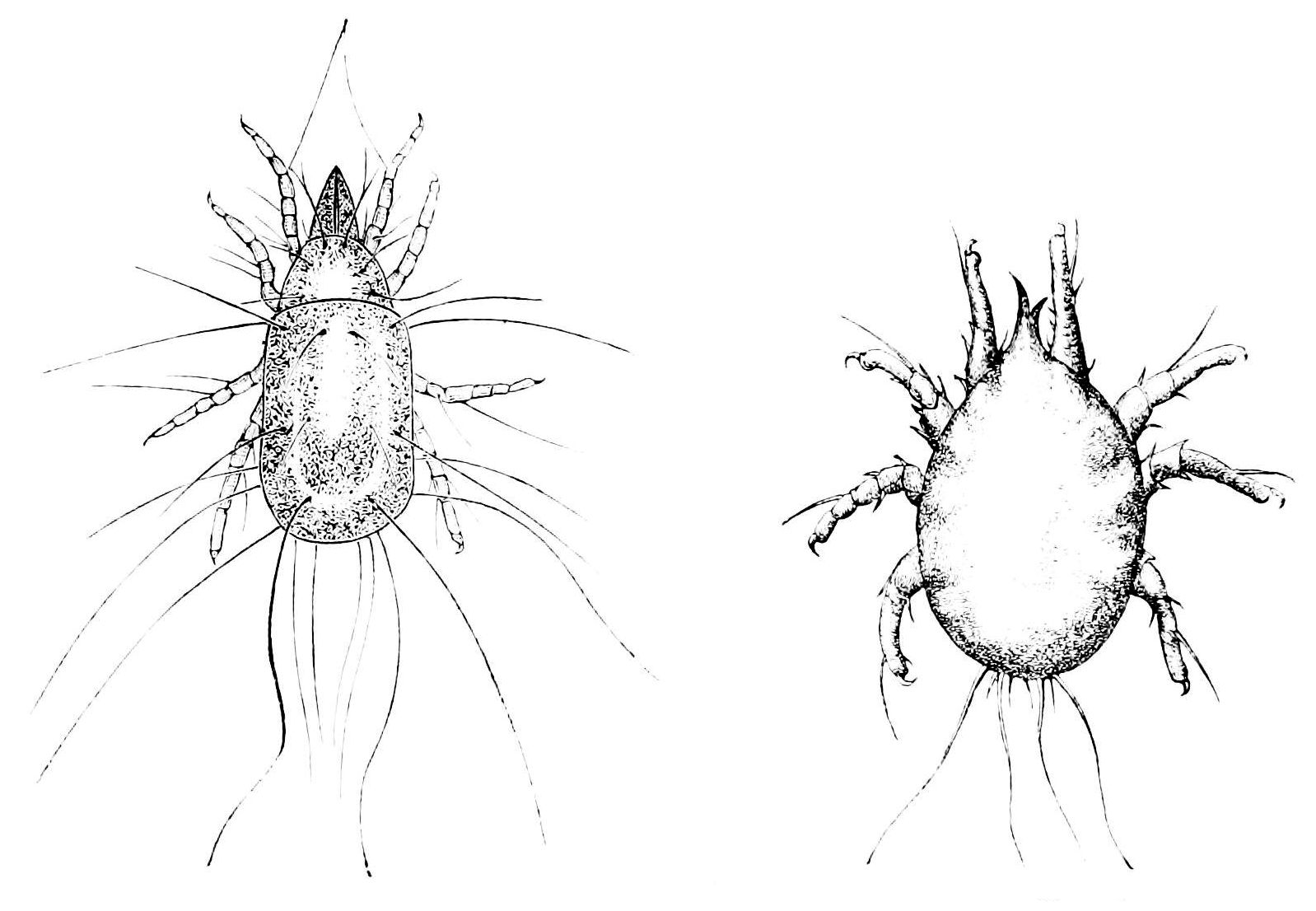 Большинство клещей окрашено в различные оттенки коричневого цвета, однако встречаются разнообразно и ярко окрашенные формы: черные, красные, оранжевые, зеленые или пестрые, в окраске которых сочетаются разные цвета.
Органы пищеварения клещей включают ротовое отверстие, открывающееся в хоботке, слюнные железы, глотку, пищевод, кишечник и анальное отверстие. хотя у некоторых форм отсутствует анус.
Ротовое отверстие в глубине гнатосомы ведет в крупную полулунной формы глотку, а затем в тонкий длинный пищевод, соединяющий переднюю кишку с желудком. Задняя стенка глотки покрыта особенно мощной кутикулой. К этой стенке со стороны полости тела крепятся мощные мышцы, сокращение которых способствует засасыванию жидкой пищи в полость глотки. Внутренняя поверхность пищевода имеет небольшие выступы и покрыта тонкой кутикулой. Клетки сильно вакуолизированы. Перед вхождением в желудок пищевод проходит сквозь крупный синганглий. 
Средняя кишка, центральный непарный желудок двух пар выростов — передних и задних дивертикул, Поскольку желудок располагается непосредственно за мозгом ближе к передней части тела клеща, передние дивертикулы значительно короче задних. Задние дивертикулы латеро-дорзально охватывают расположенный по средней линии тела непарный яичник. Объем желудка и задних дивертикул в значительной степени зависит от количества вителлогенных ооцитов в женской гонаде и от степени их развития. 
Экскреторный орган берет начало от каудального выступа задней стенки желудка и идет назад до соединения с задней кишкой, он окружен дивентикулами средней кишки и в этих местах в желудке имеются скоплениями экскреторных включений — конкреций. Отверстие, через которое экскреторный орган сообщается с желудком, крайне небольшого диаметра и окружено мышечным сфинктером
Перед самым выходом в анальное отверстие задняя кишка расширяется, образуя небольшую ампулу.
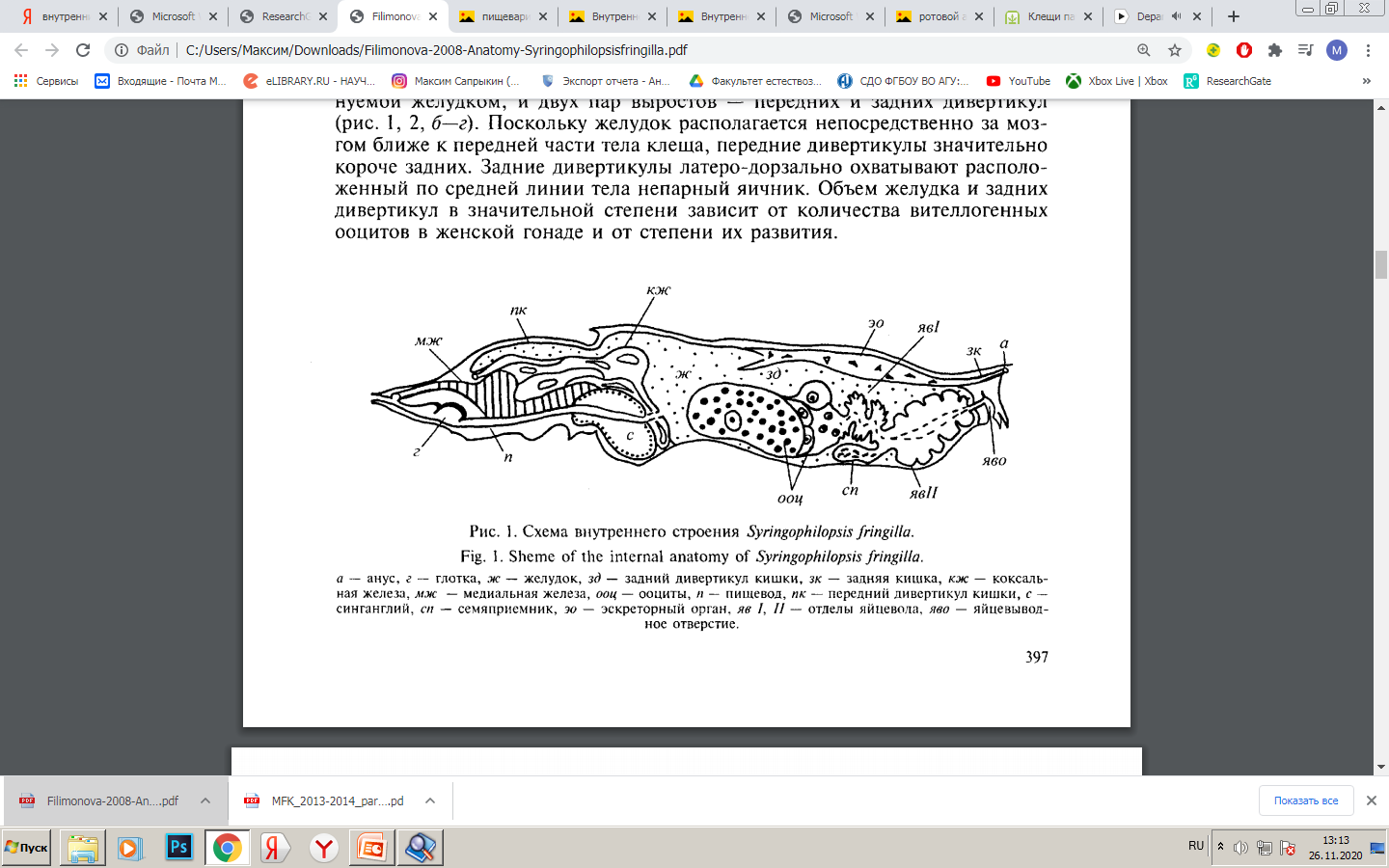 Нервная система, представлена крупным синганглием (150 х 50 мкм), от которого отходят нервные стволы к разным частям тела клеща.
Экзокринны е железы. Крупная непарная медиальная железа простирается от синганглия до основания гнатосомы, составляя в длину более 150 мкм. В своей передней части она разделяется на дорзальную и вентральную лопасти, охватывающие основания хелицер.
Помимо этого, имеется также пара коксальных желез, отвечающих за регуляцию водно-солевого баланса организма. Это длинные трубчатые железы, образующие многочисленные петли как в продольном, так и в поперечном направлении. В уложенном состоянии они занимают в теле клеща пространство длиной 300 мкм и простираются от основания передних ног до передней границы гонады.
Клещи — раздельнополые животные. Половая система самца включает два разделенных на доли семенника, расположенных в средней части тела. От каждого семенника отходит семявыносящий каналец. Правый и левый канальцы объединяются в общий проток, который либо открывается на вентральной поверхности тела гонопором, либо, как это имеет место у некоторых видов, пронизывает одетый кутикулой пенис, способный выдвигаться из полового отверстия. 
У самок обычно имеется единственный яичник. Отходящий от него яйцевод открывается гонопором. В состав женской половой системы входят также семяприемник и дополнительные железы.
Для большинства клещей характерен непрямой путь передачи спермы. Сперматофор может быть отложен на субстрат и затем подобран самкой либо перенесен в ее гонопор самцом с помощью хелицер или третьей пары ног. У клещей из группы Actinotrichida сперма непосредственно вводится в половое отверстие с помощью пениса. Яйца откладываются в почву или гумус, некоторые клещи заключают яйца в оболочку. Клещ Belba (Oribatida) прикрепляет свои крупные яйца к телу особей того же вида, которые носят их на себе, пока не вылупится молодь. У самок орибатид имеется яйцеклад. Размер кладки сильно варьирует в зависимости от вида.
Клещи из группы Oribatida имеют чувствительные щетинки особого типа. Они называются псевдостигматическим органом и, возможно, являются разновидностью трихоботрий. Считается, что расположенные на головогруди две такие щетинки воспринимают движение воздуха. Ответная реакция клеща на этот раздражитель выражается в том, что он еще глубже закапывается в лесную подстилку. Возможно, это позволяет клещам избегать высыхания. Органы зрения клещей могут быть представлены медиальными и латеральными глазами, но в своем большинстве они слепы. Для клещей обычны иннервируемые ямки и щели, которые, возможно, гомологичны щелевидным органам чувств других паукообразных.
Трихоботрии (осязательные органы, воспринимают колебания субстрата, сотрясения и движения воздуха). Булавовидные, торчащие в стороны щетинки, погруженные в располагающиеся в толще покровов образования под названием ботридии. Могут иметь шиповидную, плоскую, перистую форму. Под покровами ботридии контактируют с трахеями и нервными клетками. Трихоботрии – один из самых сложных видов щетинок.
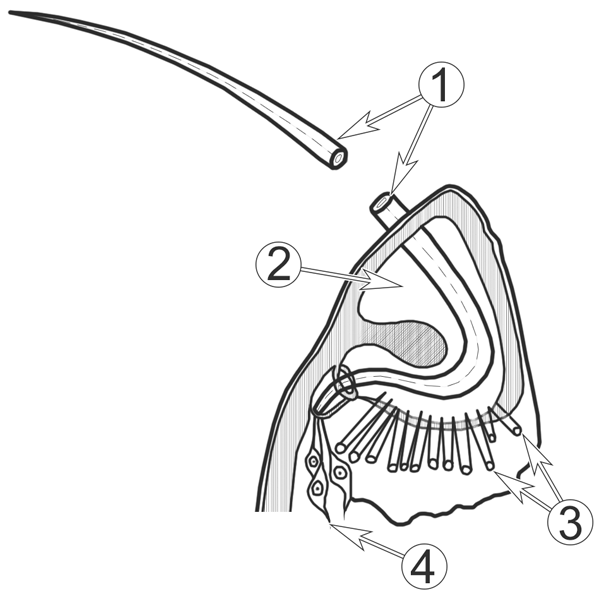 Истинные (выполняют функцию осязания). Состоят из корневой луковицы и хитинового стержня, поверхность гладкая или покрыта шипиками, волосками, чешуйками. Внутри, как правило, имеется полость, не достигающая корня щетинки.
Акантоиды (органы обоняния и вкуса). Располагаются на лапках, имеют форму гладких шипов.
Фамулюс (точная функция неизвестна, предположительно, это орган осязания). Располагаются на спинной поверхности дистальных отделов (лапок) первой пары ног. Представлены в виде небольшого конуса, кончик раздвоен, заострен или расширен. Во внутренней части находится канал, который идет до корня щетинки и переходит в широкое отверстие, расположенное в толще покровов. В основании фамулюса находится большое количество нервных окончаний.
1 – трихоботрия, 2 – ботридия, 3 – трахеи,
4 – нервная клетка
Соленидии (органы химического чувства). Тонкие гладкие трубочки, на конце слепые (иногда с утолщением), в основании открытые. У них нет луковицы, но имеется короткий корень, который погружается в отверстие в кутикуле. Располагаются на коленных члениках, лапках, голенях. В зависимости от расположения, они могут быть волосовидными, заостренными, палочковидными, бичевидными, булавовидными
Амбулакры. Щетинки, преобразованные в коготки, находятся на лапках, имеют более значительные, по сравнению с большинством видов щетинок, размеры
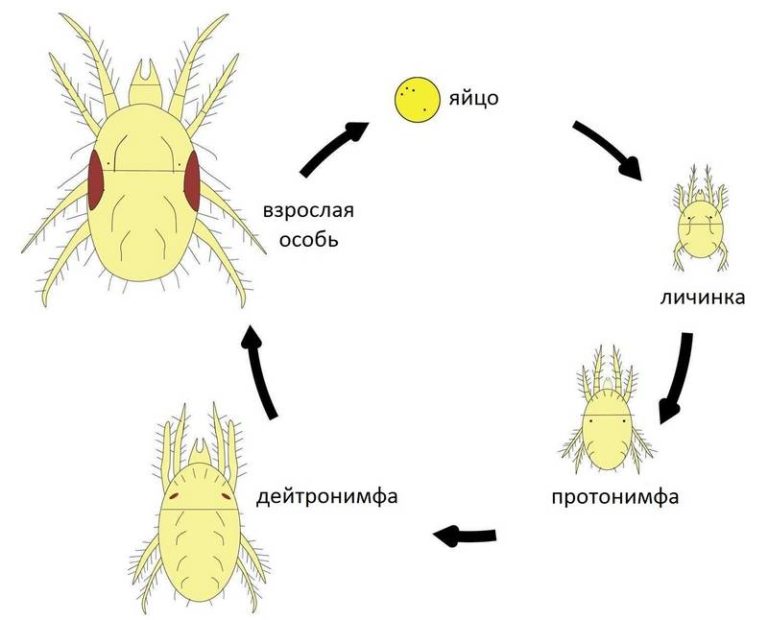 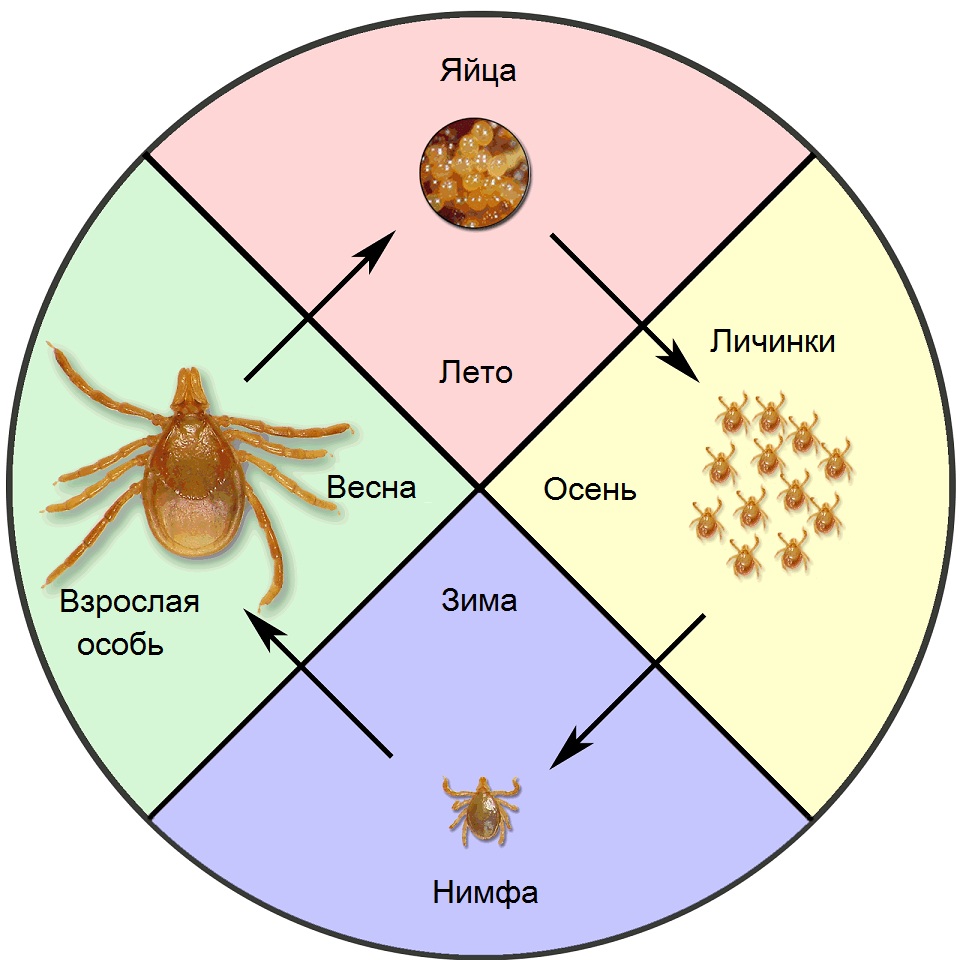